শুভেচ্ছা
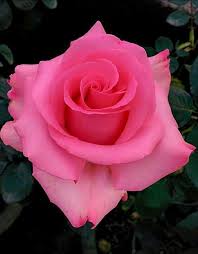 শিক্ষক পরিচিতি
ছাইয়াতুল জান্নাত
সহকারী শিক্ষক 
হাসিমপুর মোল্লাপাড়া সরকারি প্রাথমিক বিদ্যালয় 
চিরিরবন্দর, দিনাজপুর।
পাঠ পরিচিতি
শ্রেণি – প্রথম
বিষয় –বাংলা
পাঠ-৪৬,রুবির বাগান
পাঠের অংশ- বাগানের চারপাশে ----সাদা ফুল ঝরে পড়ে।
রুবির বাগান
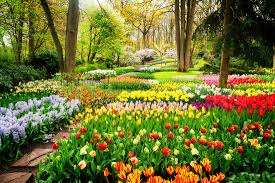 শিখনফলঃ
শোনাঃ-৩.৩.১-পরিচিত ফুলের নাম শুনে মনে রাখতে পারবে।
বলাঃ-২.৬.১- পরিচিত ফুলের নাম বলতে পারবে।
পড়াঃ- ২.৫.২- বর্ণনা পড়তে পারবে।
লেখাঃ- ২.৪.১- পরিচিত ফুলের নাম লিখতে পারবে ।
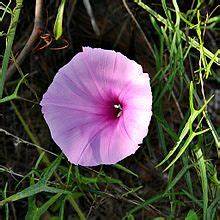 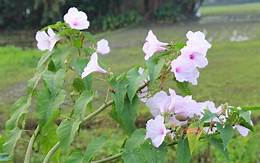 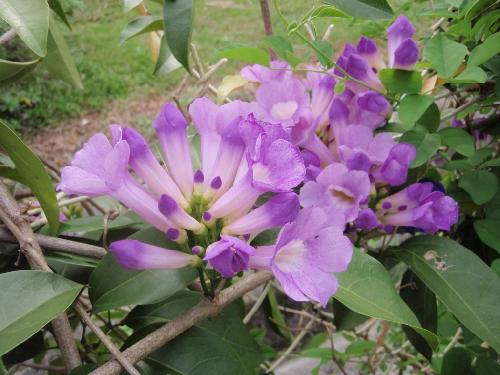 বাগানের চারপাশে ঢোল কলমি গাছের বেড়া।
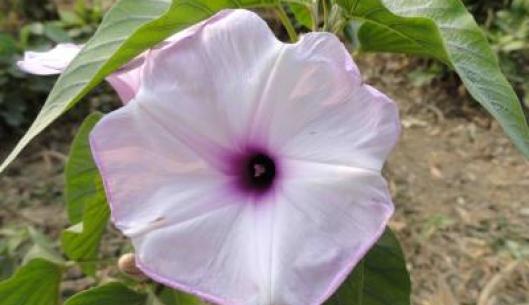 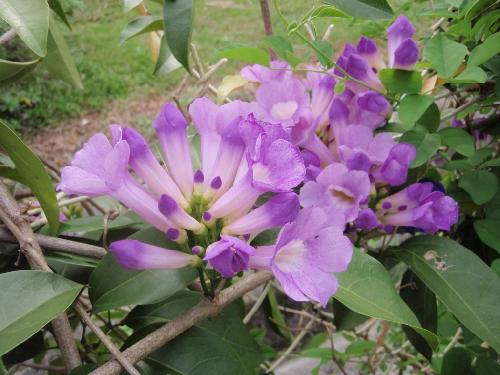 তাতে বেগুনি ফুল ফোটে ।
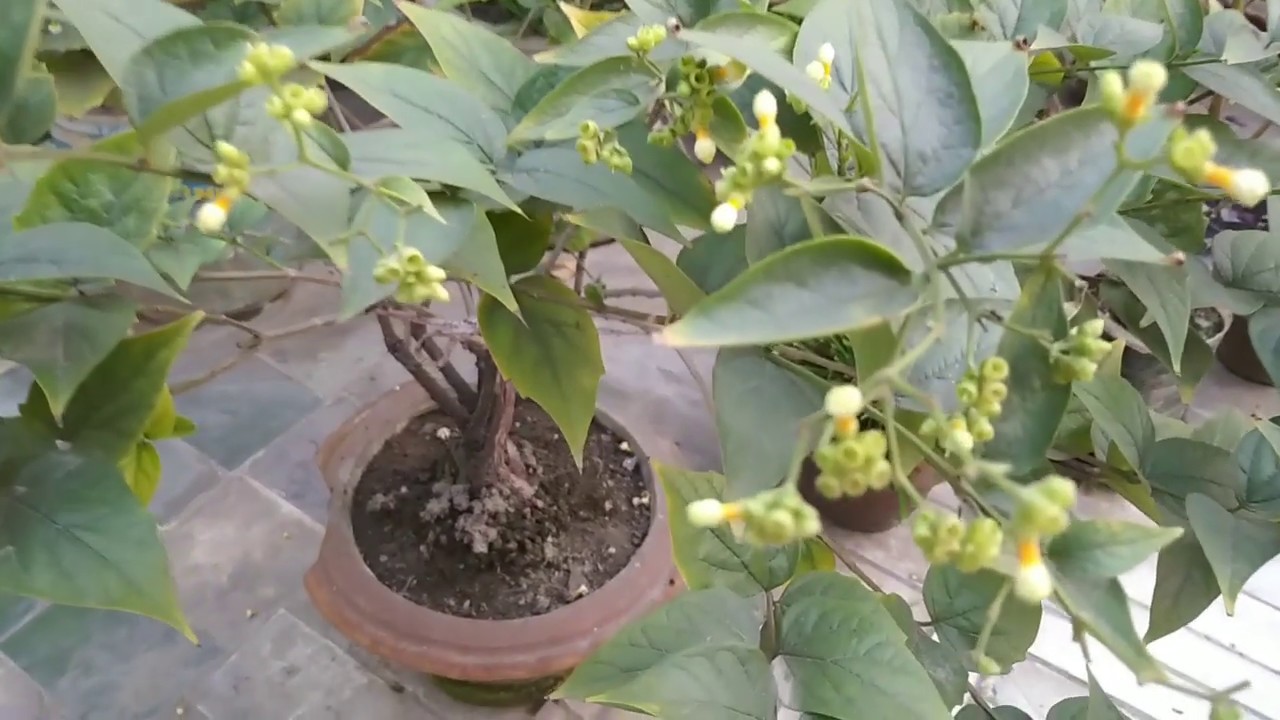 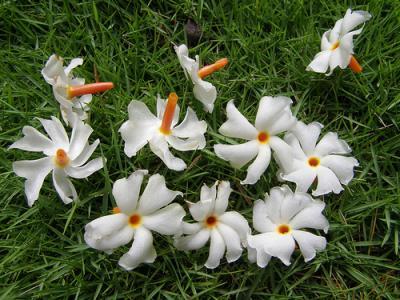 বাগানে দরজার পাশে দুটি শিউলি গাছ।
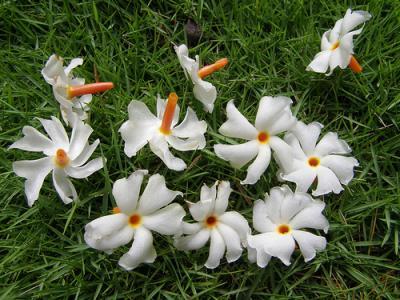 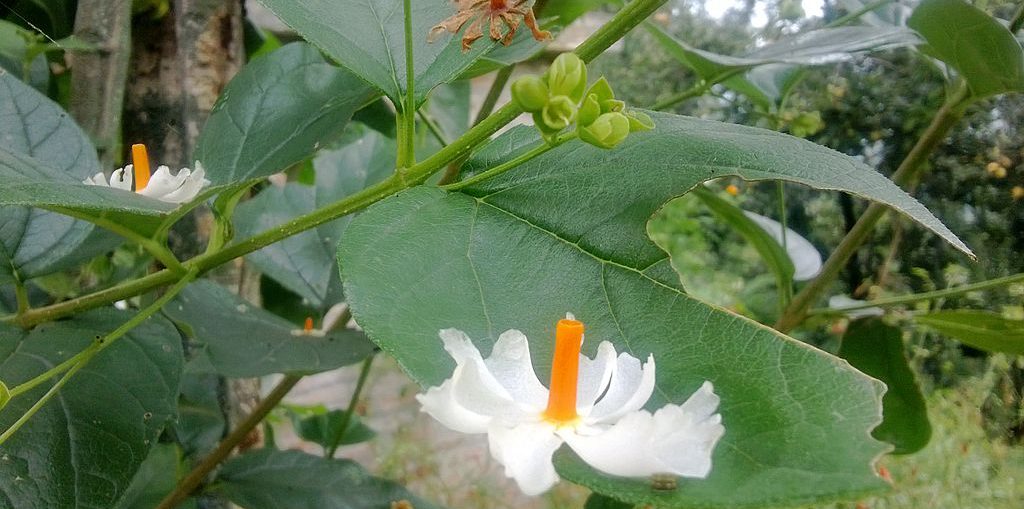 সাদা শিউলি ফুলের বোঁটা কমলা রঙের।
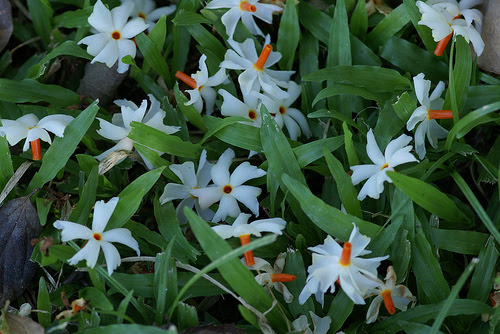 গাছের তলায় সবুজ ঘাস। তার ওপর সাদা ফুল ঝরে পড়ে।
পাঠ্যবইয়ের সাথে সংযোগ স্থাপন
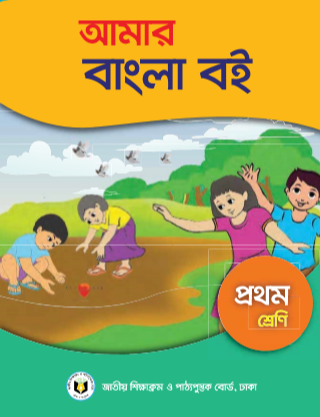 পাঠ্যবইয়ের ৫৮ পৃষ্ঠা বের কর।
শিক্ষকের  পাঠ
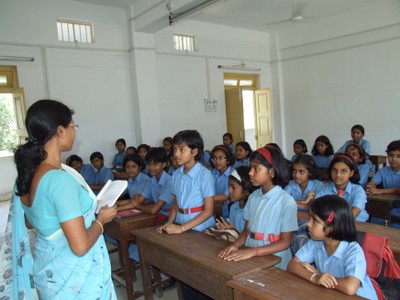 শিক্ষার্থীর পাঠ
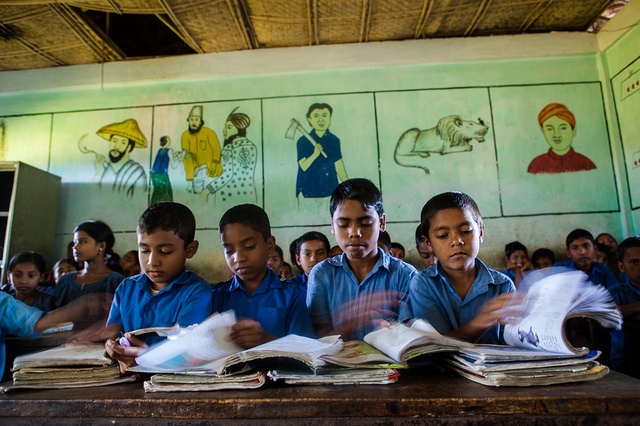 জোড়ায় কাজ
শিক্ষার্থীরা জোড়ায় পাঠ্যাংশটুকু রিডিং পড়বে।
মূল্যায়ন
নিচের প্রশ্নগুলোর উত্তর লেখ। 
১। এ বাগানটি কার ? 
২।বাগানে কি কি ফুলের গাছ আছে?
৩। গোলাপের রং কি ? 
৪। জবার রং কি?  
৫।গাঁদার রং কি?
ধন্যবাদ
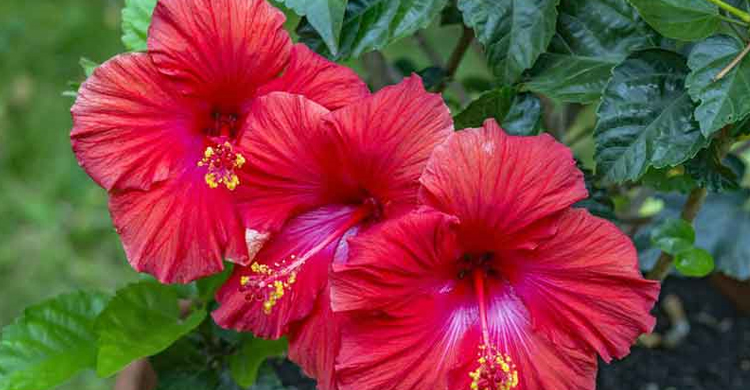